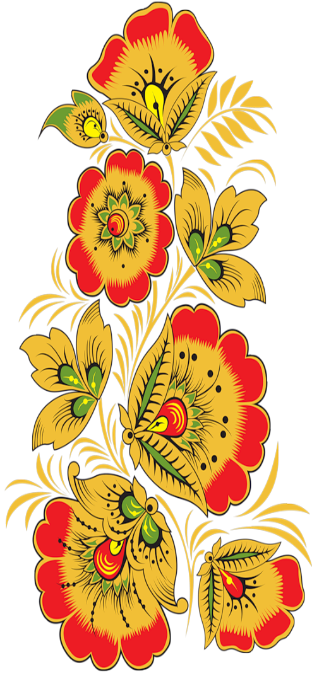 Презентация прилагается к Конспекту занятия по русскому танцу:
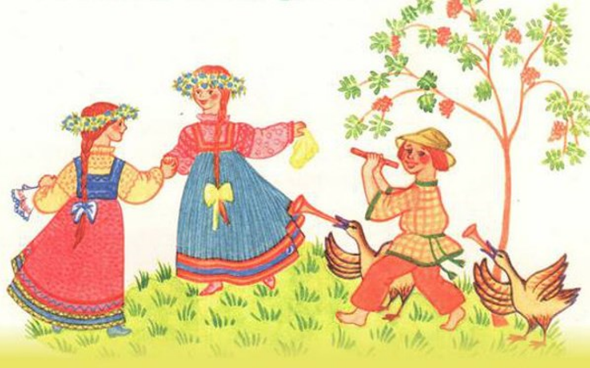 Тема:
«7 колен русской пляски».
автор - М. А. Зонова, 
педагог доп. образования, 
ГБУ ДО ЦВР Центрального района 
 Санкт-Петербурга
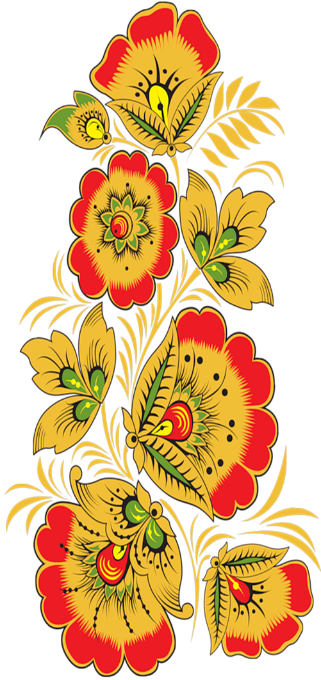 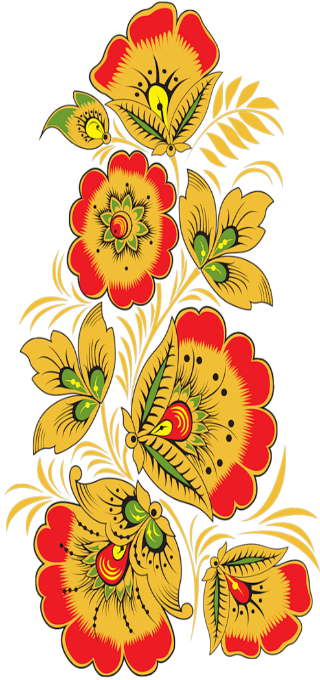 собака, 
козлик, 
амбар, 
земля, 
крендель, 
атрибут
Сказка – это произведения устного народного творчества основана на придуманных событиях.
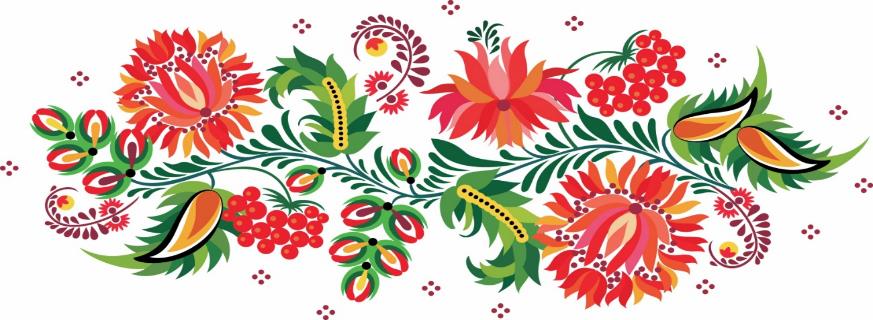 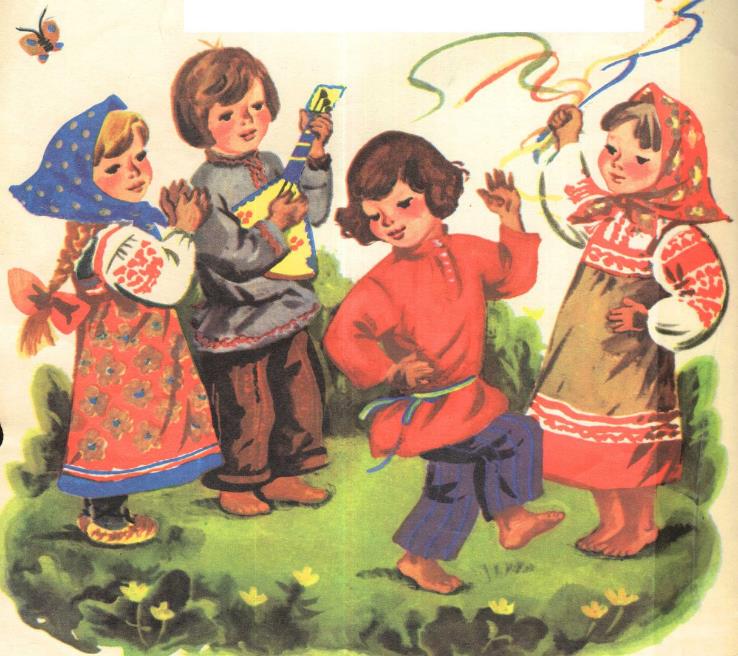 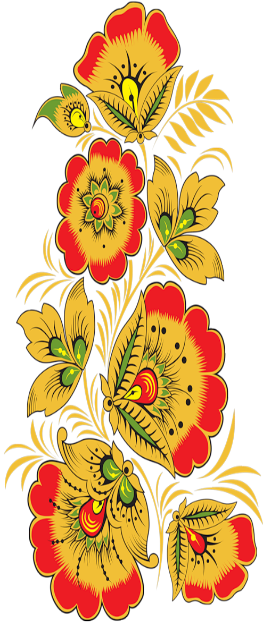 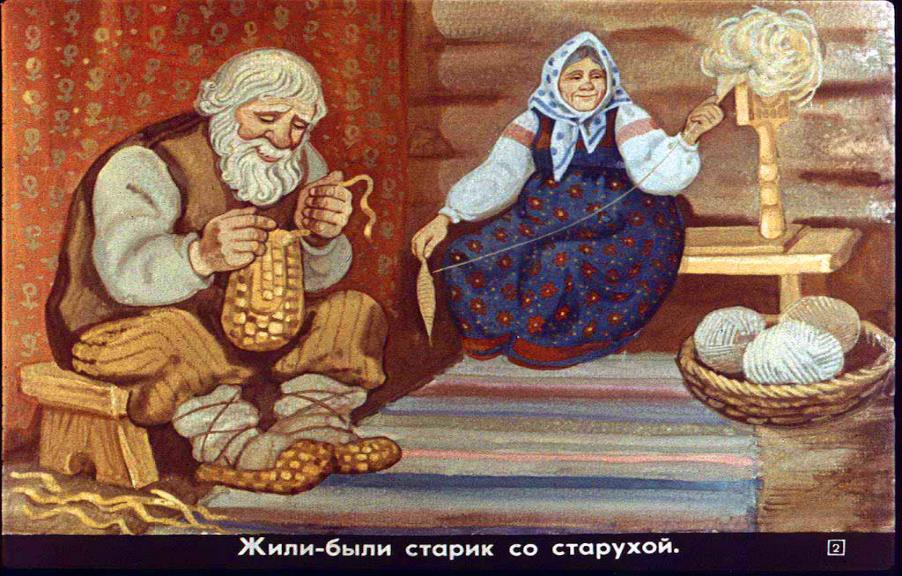 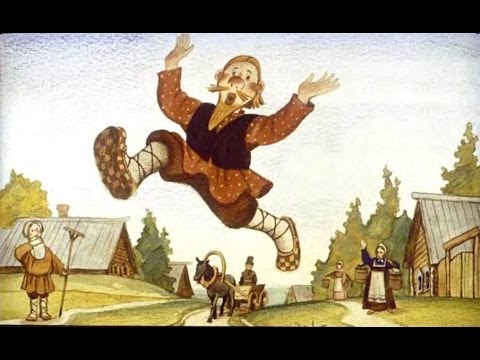 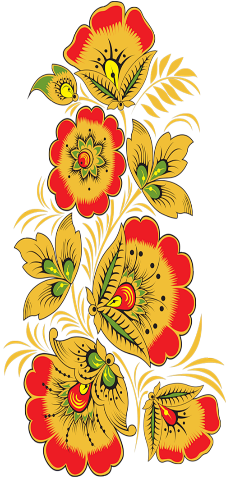 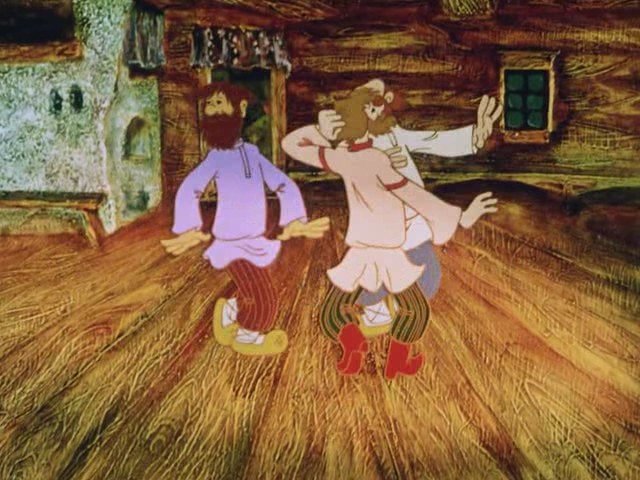 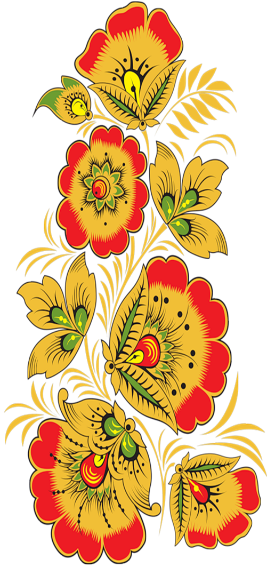 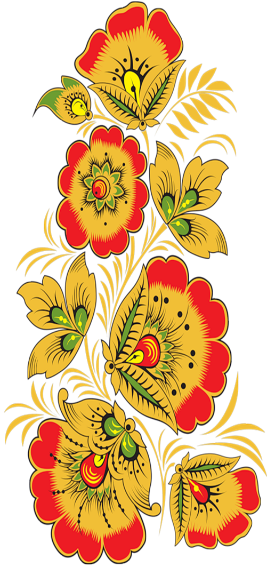